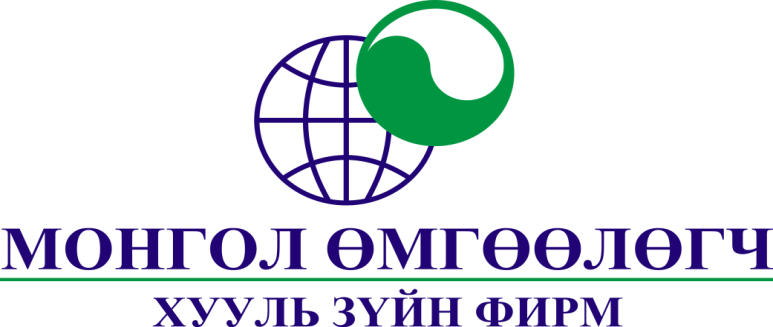 МОНГОЛ УЛСЫН ҮНДСЭН ХУУЛИЙН ЦЭЦИЙН ДҮГНЭЛТ
Сонгуулийн тухай хуулийн 7.1.1 дэх заалт, 120.3 дахь хэсэг Үндсэн хуулийн холбогдох зүйл, заалтыг зөрчсөн эсэх маргааныг хянан шийдвэрлэсэн тухай
Бэлтгэсэн:  Э.Эрдэнэцэцэг
                    Б.Оюу
2016.05.06
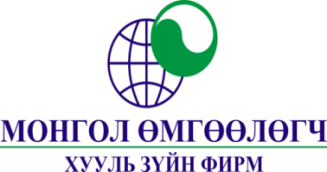 Мэдээллийн агуулга
Иргэн Б, Н нар мэлээлэлдээ:

      Сонгуулийн тухай хуулийн 7.1.1 дэх заалт, 120.3 дахь хэсэг Үндсэн хуулийн 3.1, 21.1, 21.3, 23.1 дэх хэсгийг зөрчсөн эсэхийг тогтоож өгнө үү.
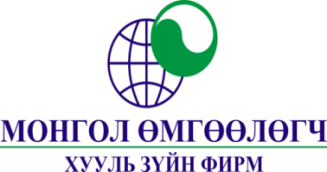 Сонгуулийн тогтолцоо
Олонхийн
/мажоритар/
Хувь тэнцүүлсэн
/пропорциональ/ 7.1.1
хосолсон
дангаар
Зэрэгцээ /параллель/
    Хувь тэнцүүлсэн болон олонхын сонгуулийн тогтолцооны дагуу нэр дэвшигчдийг тусдаа жагсаалтаар нэр дэвшүүлэхийг зэрэгцээ хосолсон сонгууль гэнэ.
Холимог хосолсон
	Хувь тэнцүүлсэн болон олонхын сонгуулийн тогтолцооны дагуу нэр дэвшүүлсэн нэр дэвшигчдийг нэг нэрийн жагсаалтаар нэр дэвшүүлэхийг холимог хосолсон сонгууль гэнэ.
4
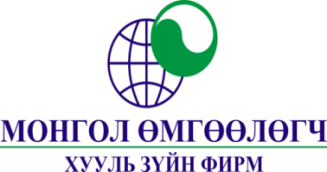 УИХ-ын сонгууль /120.3/
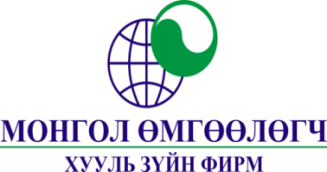 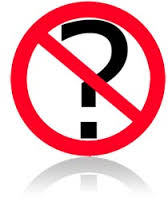 МОНГОЛ УЛСЫН ҮНДСЭН ХУУЛИЙН ЦЭЦИЙН ШИЙДВЭР
*Үндсэн хуулийн төслийг хэлэлцсэн Бүгд Найрамдах Монгол Ард Улсын Бага Хурлын болон Ардын Их Хурлын хуралдааны тэмдэглэл
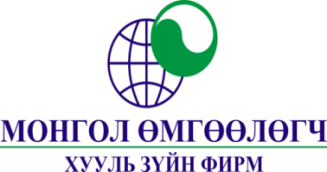 УИХ

2016-05-03-ний өдрийн хуралдаанаар ЦЭЦИЙН ДҮГНЭЛТ-ийг хэлэлцэж, олонхийн саналаар хүлээн авсан.
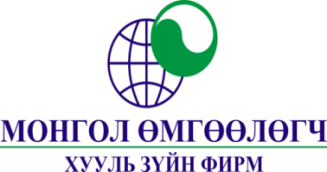 УИХ


2016-05-05-ны өдрийн хуралдаанаар Сонгуулийн тухай хуульд нэмэлт өөрчлөлт оруулах тухай хуулийн төслийг хэлэлцэж, 72.4%-ийн саналаар дэмжин баталсан.
2016-01-29-ний  өдрийн Монгол Улсын Их Хурлын сонгуулийн тойрог байгуулах, тойргийн мандатын тоо, дугаар, нутаг дэвсгэр, төвийг тогтоох тухай тогтоолыг хүчингүй болгосон.                 

Нэр дэвшүүлэх ажиллагаа 05-20-ноос 23-ны хооронд
Эх сурвалж: http://www.parliament.mn/news/open/categories/2453/pages/29461
Сонгуулийн тухай хуульд нэмэлт өөрчлөлт оруулах тухай хуулийн төсөл
1 дүгээр зүйлд Сонгуулийн тухай хуулийн 128 дугаар зүйлд “сонгуулийн мөрийн хөтөлбөрийн эдийн засгийн тооцоонд энэ хуулийн 125.2-т заасан хугацаанаас 10 хоногийн өмнө хийсэн төрийн аудитын байгууллагын дүгнэлт” гэсэн агуулгатай 128.3.10 дахь заалт нэмэх, 

2 дугаар зүйлд Сонгуулийн тухай хуулийн 120 дугаар зүйлийн 120.2 дахь хэсгийн “гишүүн” гэсний дараа “тус бүр нэг мандаттай 76 тойргоос” гэж, 

128 дугаар зүйлийн 128.8 дахь хэсгийн “нэр дэвшигчдийн” гэсний өмнө “нам, эвслээс” гэж, мөн хэсгийн “бүртгэх” гэсний өмнө “бие даан нэр дэвшигчийн талаарх баримт бичгийг хүлээн авснаас хойш тав хоногийн дотор” гэж нэмэх,

 7 дугаар зүйлийн 7.1 дэх хэсгийг “7.1.Сонгууль нь олонхийн /мажоритар/ тогтолцоотой байна” гэж өөрчлөн найруулах,

 85.1.1 дэх заалт, 126.5.3 дахь заалтыг тус тус өөрчлөн найруулах, хуулийн зарим зүйл, заалт, хэсгийг өөрчлөх, хүчингүй болгох

Эх сурвалж: https://www.parliament.mn/news/open/categories/2453/pages/29460
АНХААРАЛ ХАНДУУЛСАНД БАЯРЛАЛАА